Figure 1. Comparison of partial nucleotide acid sequences of human epididymal ros (PCRp) and human ros1. The nucleotide ...
Mol Hum Reprod, Volume 10, Issue 9, September 2004, Pages 697–703, https://doi.org/10.1093/molehr/gah087
The content of this slide may be subject to copyright: please see the slide notes for details.
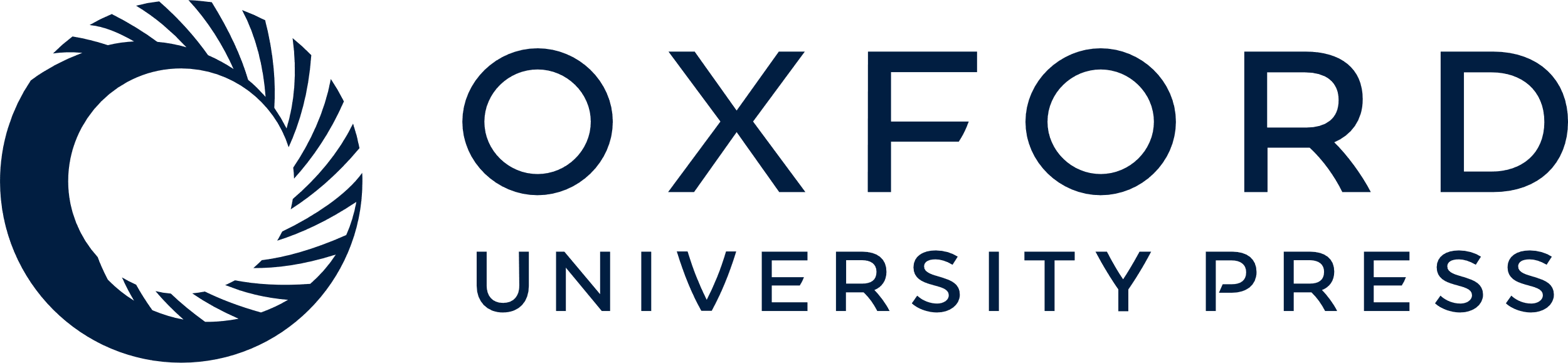 [Speaker Notes: Figure 1. Comparison of partial nucleotide acid sequences of human epididymal ros (PCRp) and human ros1. The nucleotide changes are marked with bold letters. Numbers on the left correspond to the nucleic acid positions of human ros1 cDNA.


Unless provided in the caption above, the following copyright applies to the content of this slide: Molecular Human Reproduction vol. 10 no. 9 © European Society of Human Reproduction and Embryology 2004; all rights reserved]